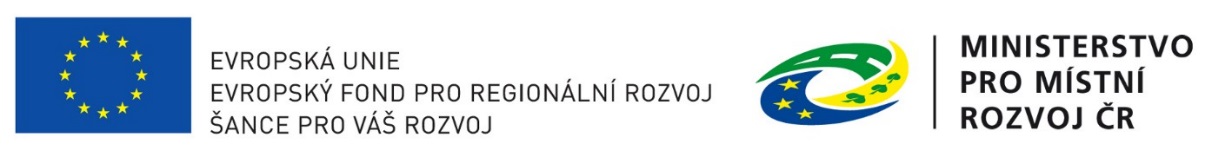 INFORMACE ZE ŠKOLENÍ VYHLAŠOVÁNÍ VÝZEV A HODNOCENÍ PROJEKTŮ
Integrovaný regionální operační program
Ing. Lenka Kurtinová
25.4.2017
STRUKTURA  MS2014+
ISKP14+

CSSF14+
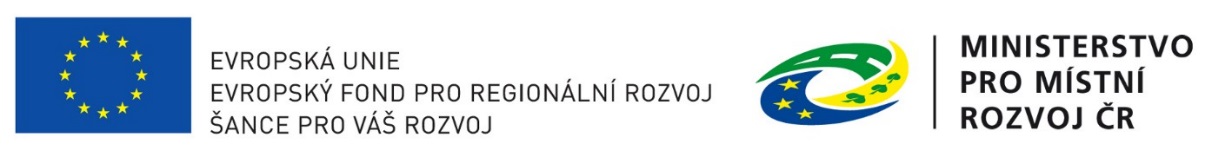 ISKP14+
Určeno pro konečný příjemce (žadatelé)
účast MAS na školení: 
Administrace projektů ve fázi realizace dne 24.3.2017
úvodní školení pro žadatele MAS Brdy v rámci SCLLD
1. výzva v rámci IROP: 
1.2 HASIČI
2.1 VZDĚLANOST

Přihlašovací odkaz: mseu.mssf.cz
Registrace
Odpovědná osoba s elektronickým podpisem (např. statutární zástupce, plná moc)
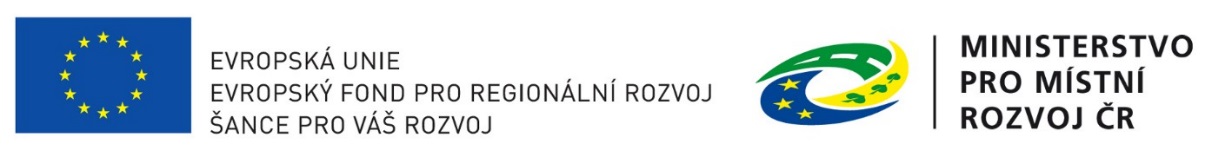 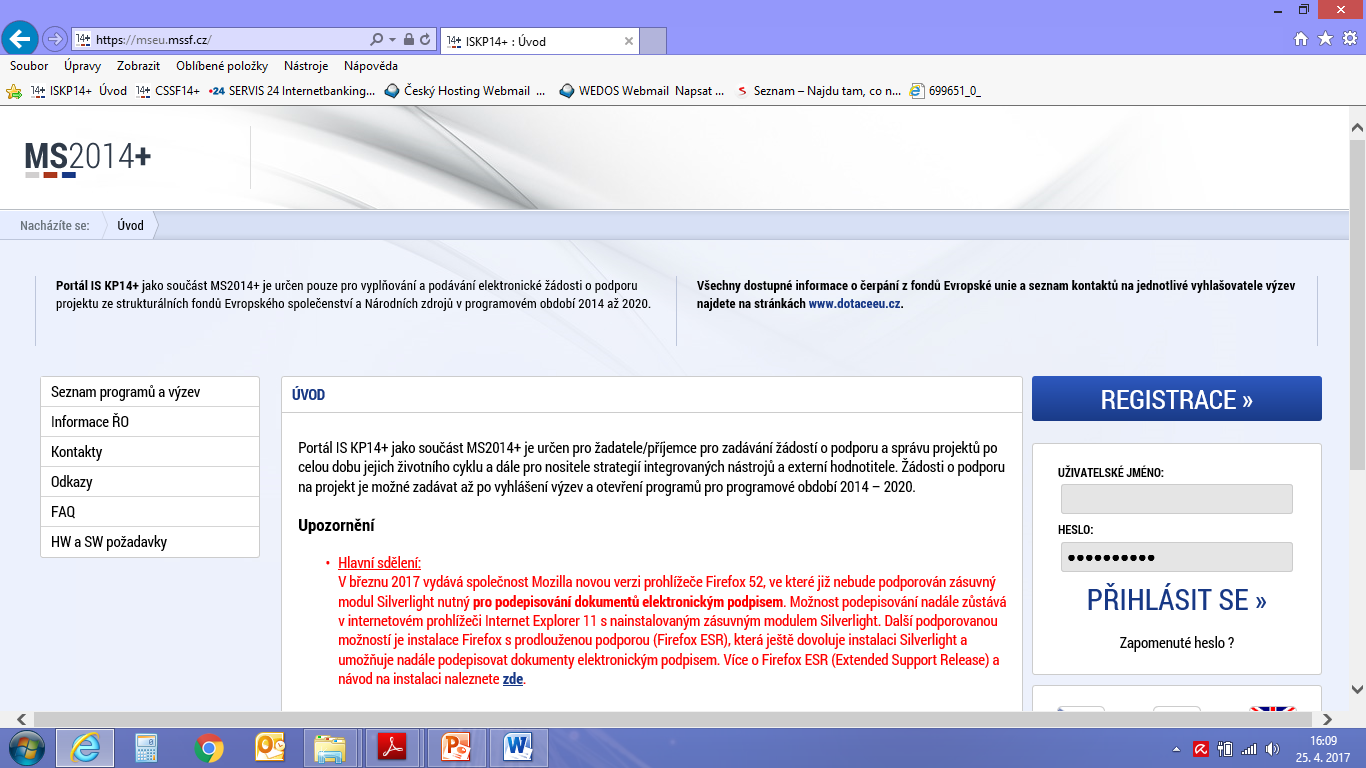 CSSF14+
Určeno pro pracovníci MAS 
Systém určeno pro vyhlašování výzev a hodnocení projektů
Určení rolí v systému dle celodenních školení
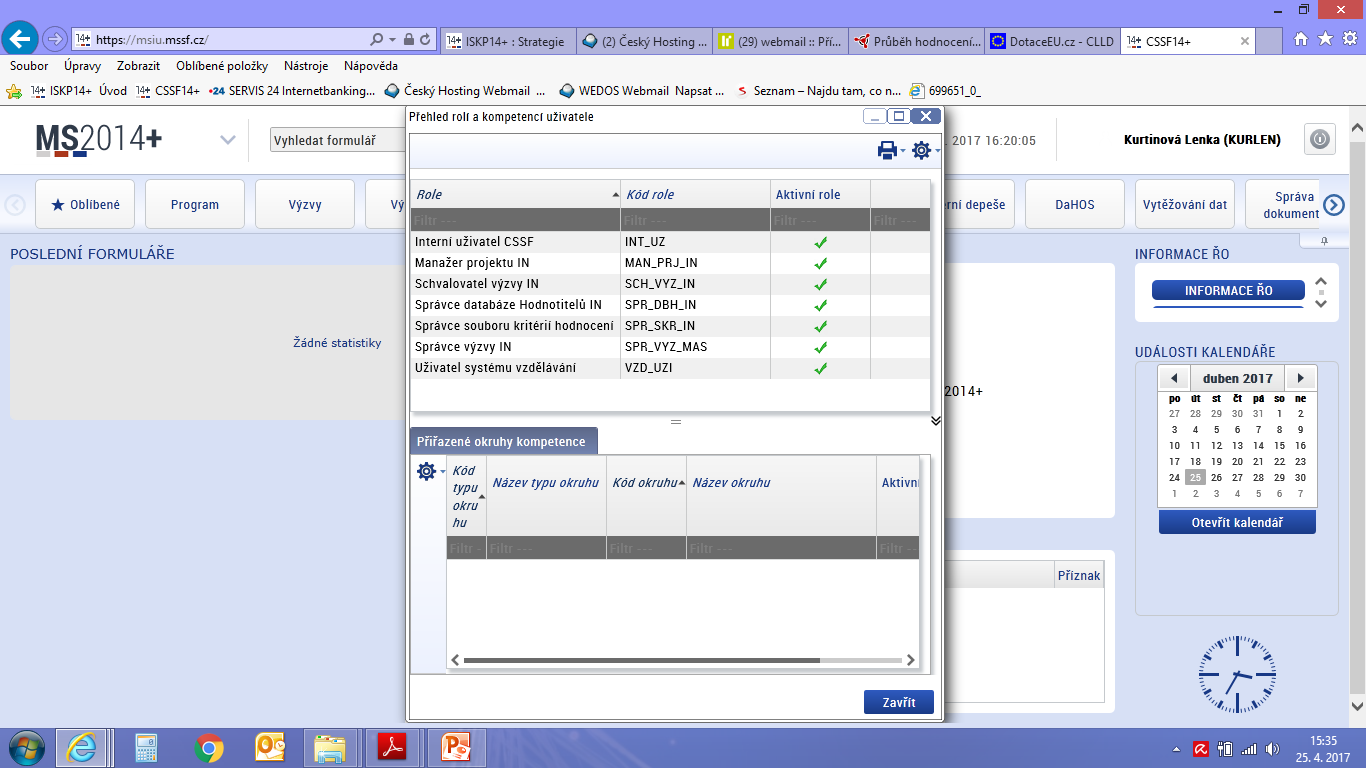 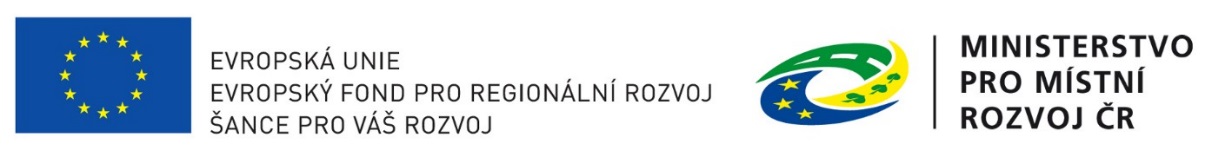 Účast na školení: 
Úvodní školení – léto 2016
Vyhlašování výzev - 7. 3. 2017, 
Hodnocení projektů – 19. 4. 2017 (pouze část)
Hodnocení projektů - ???? (kompletní metodická příručka)

Potřebné dokumenty:
Interní postupy
Jednací řády orgánů MAS
→ PROVÁZANOST VŠECH DOKUMETŮ 
Vytvoření výzvy 


Min. 3 zaškolení a zkušení pracovníci včetně povinné orgány MAS Brdy
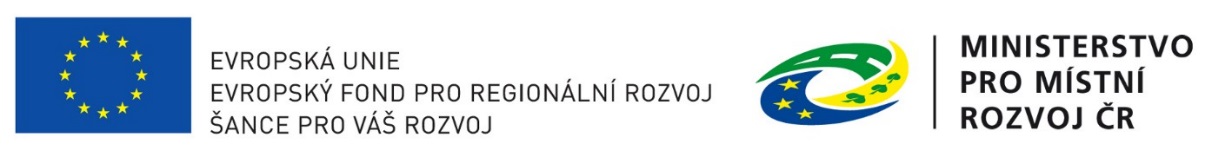 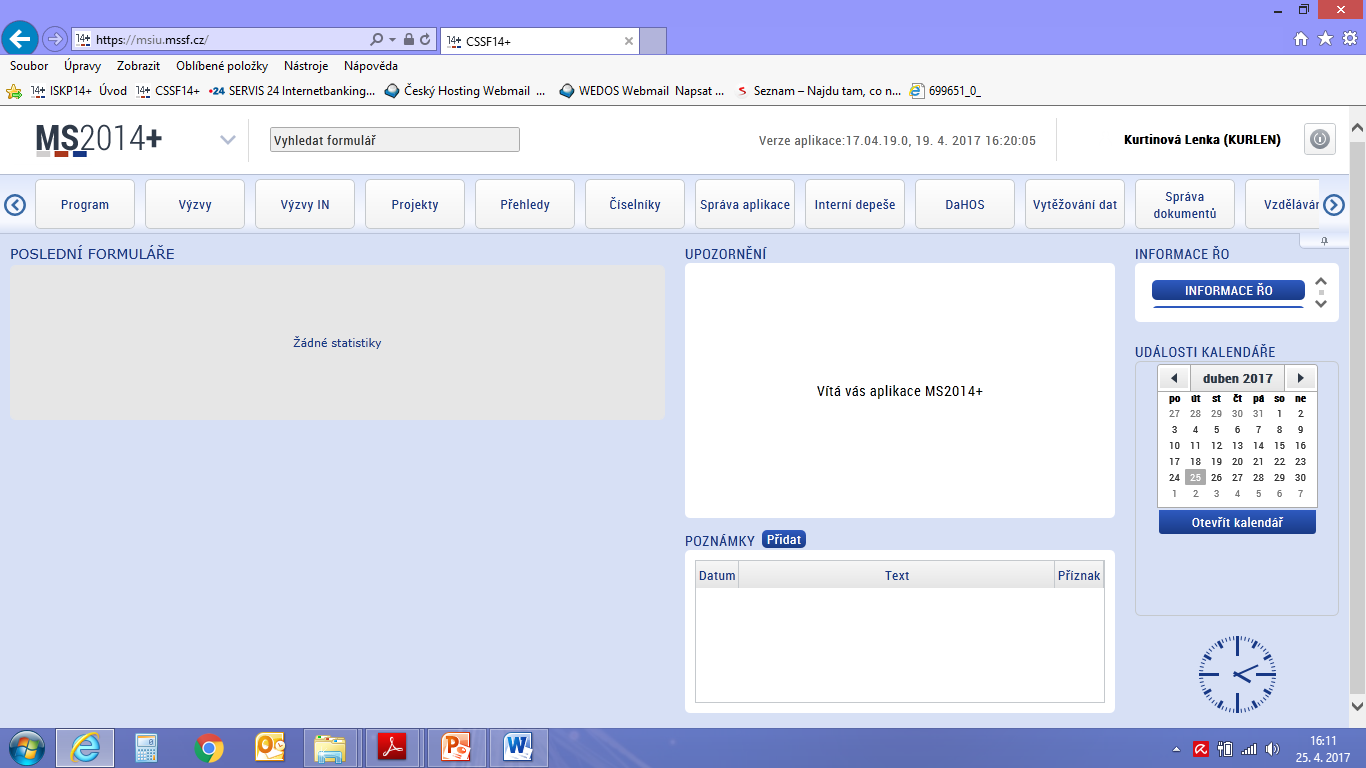 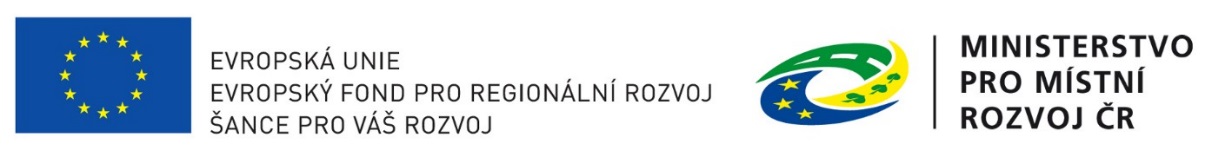 Stav podaných SCLLD
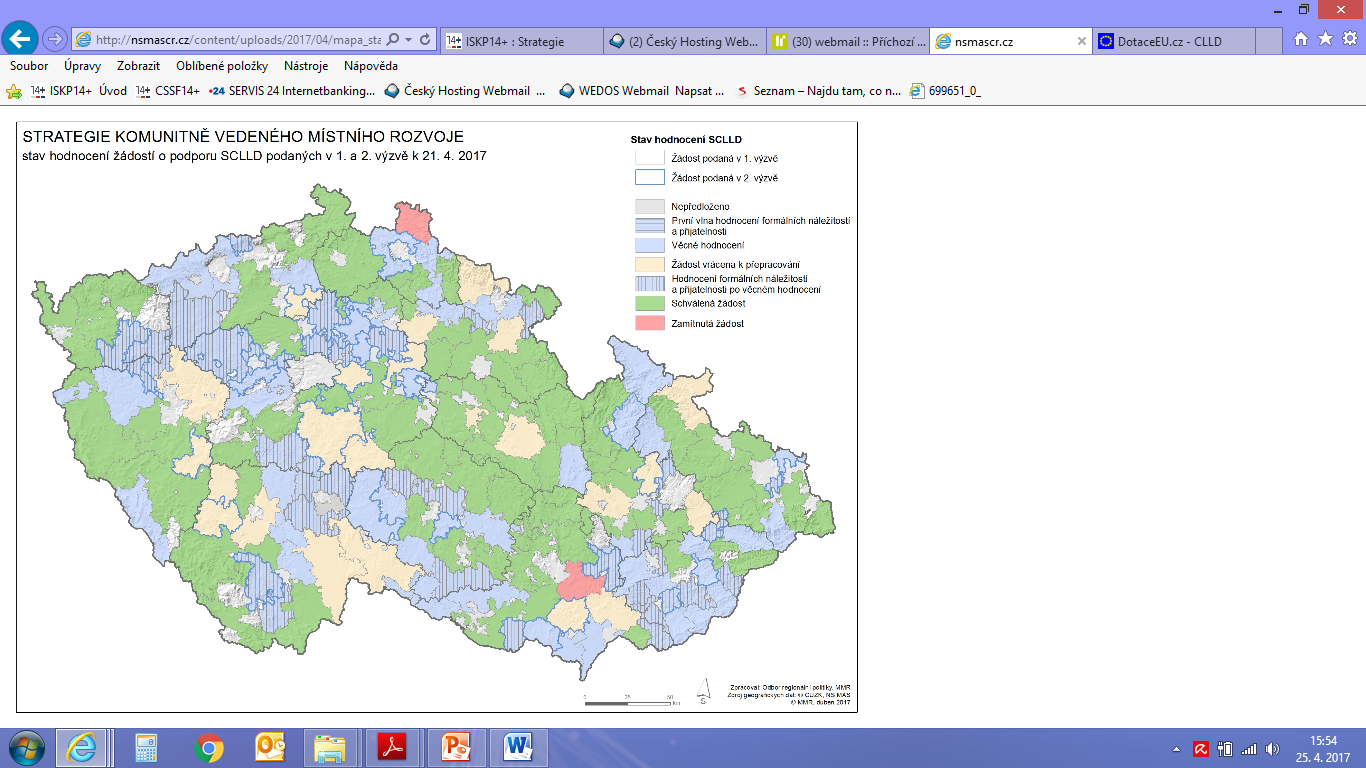 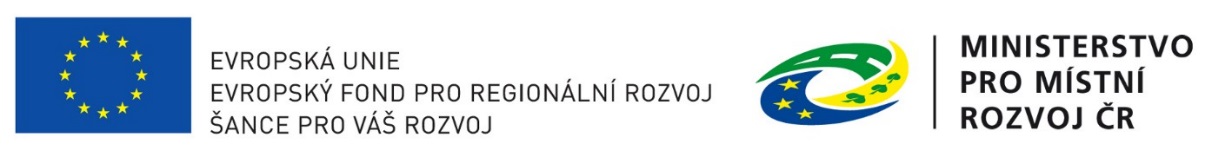 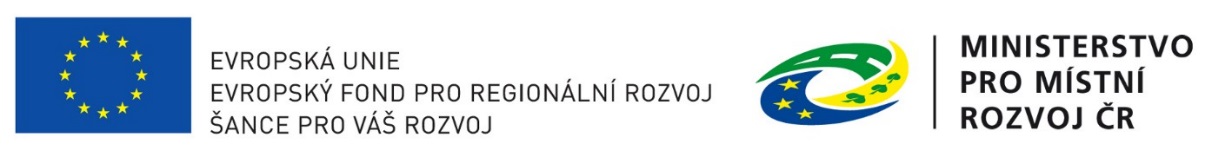 DĚKUJI ZA POZORNOST